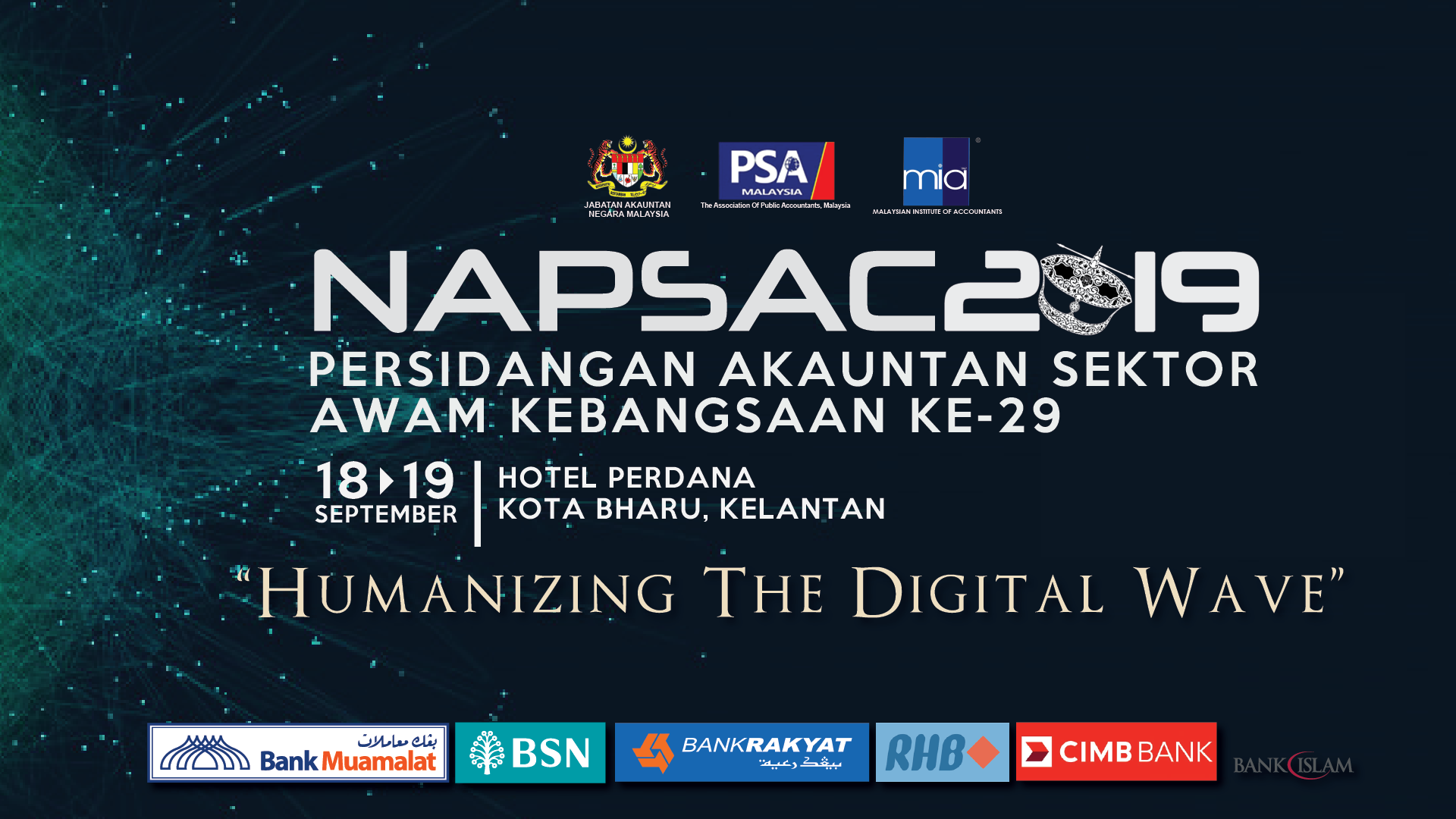 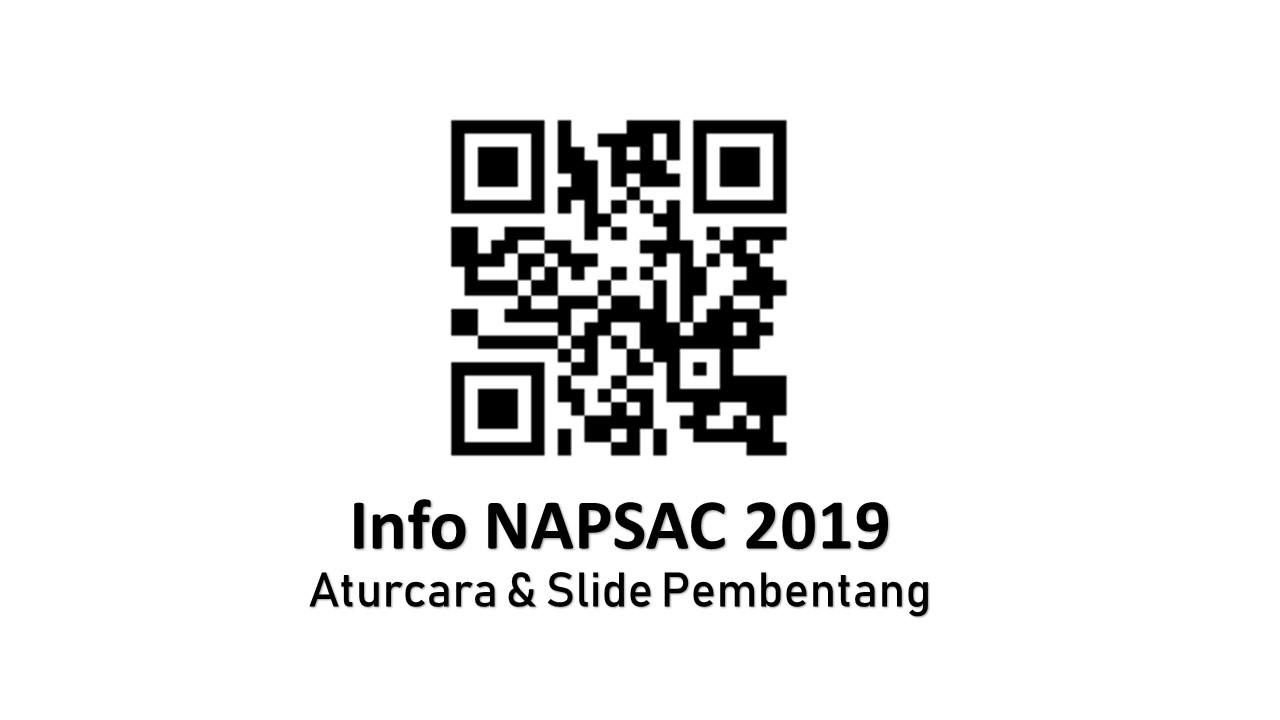 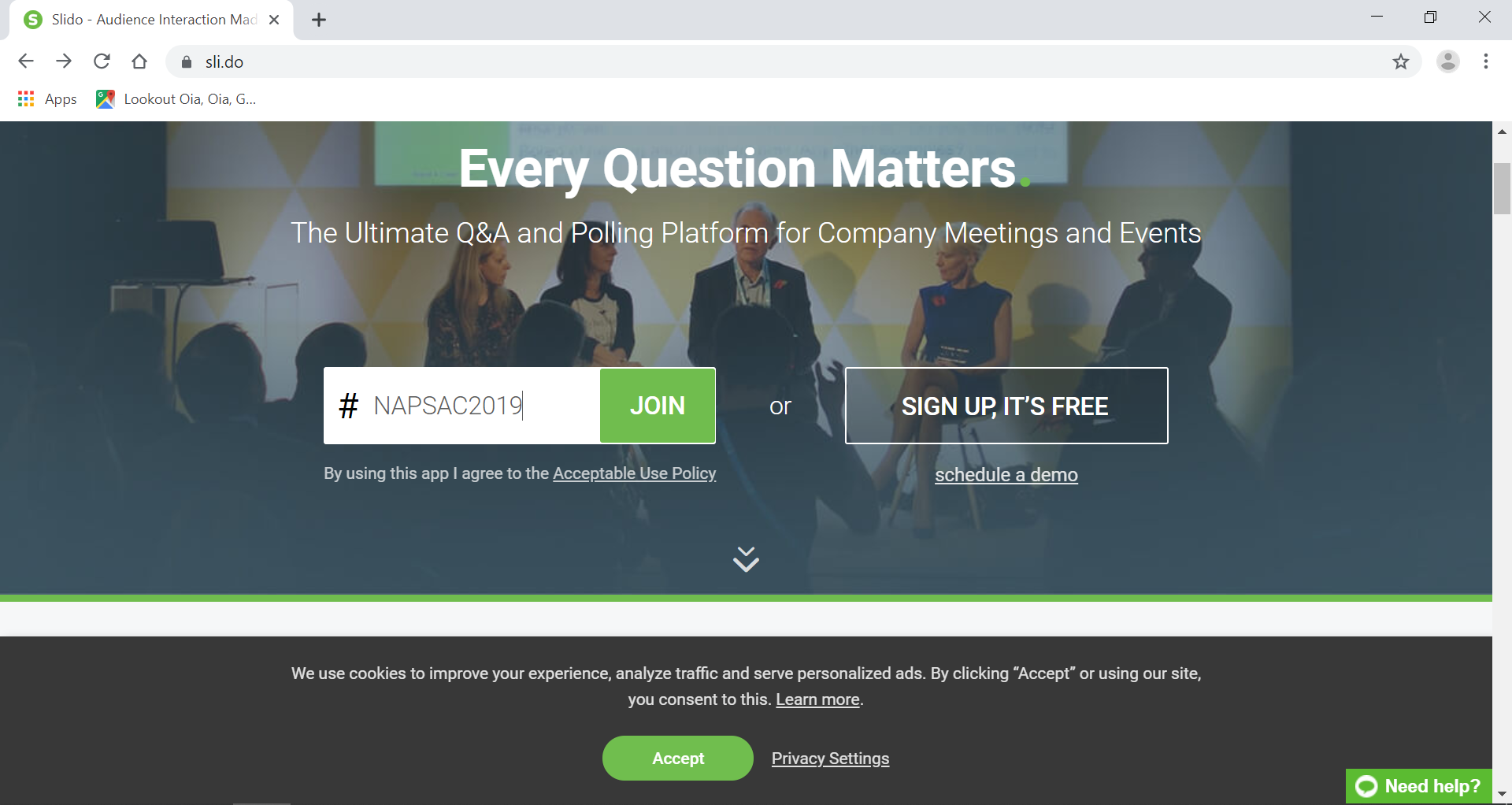 Slido
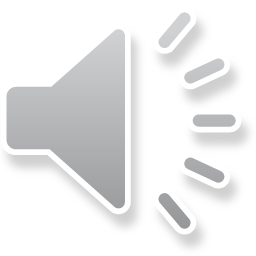 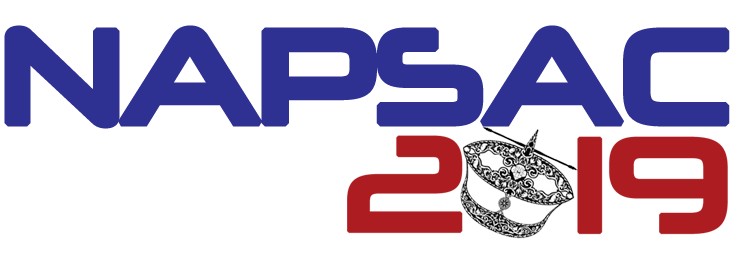 THE JOURNEY OF TRANSFORMATION IN ACCOUNTING SYSTEM - EXPERIENCES FROM iGFMASSalmiah Ramli
Session: 2
            18 Sept 2019
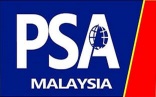 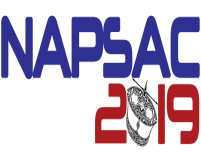 Portal iGFMAS
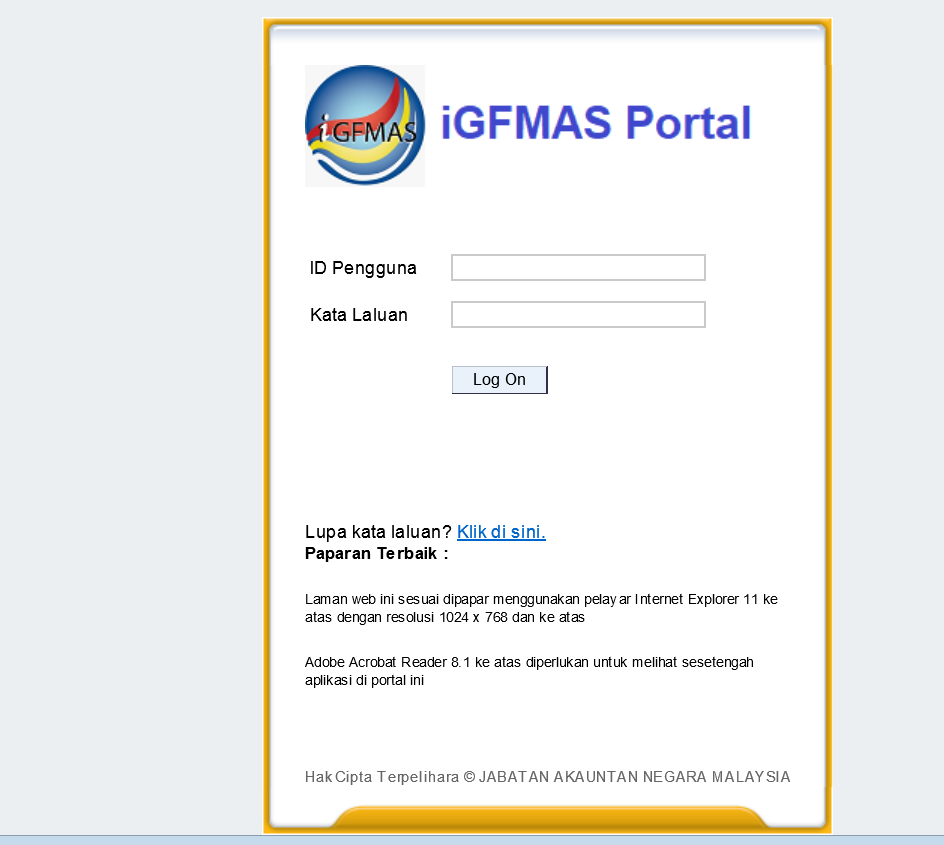 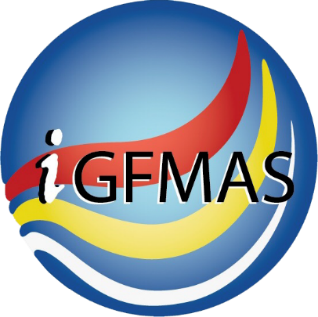 SINCE
01.01.2018
Today 18-9-2019
1 Year
18 Days
8 Month
2
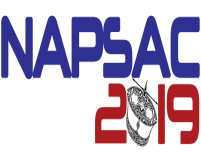 What is iGFMAS?
Accrual Accounting System for the Federal Government of Malaysia
Centralised
iGFMAS
Upgraded
Integrated
Harmonised
integrated Government Financial And Management Accounting System
3
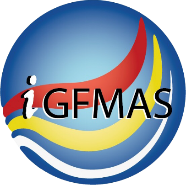 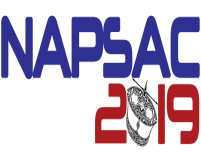 What is iGFMAS?
300
SCOPE OF iGFMAS:
THE PROJECT TO MANAGE
7
LEGACY SYSTEMS
REPLACED
PROJECT TEAM MEMBERS
8919
PROJECT & PROGRAM
ACTIVITIES
14
SAP MODULES
IMPLEMENTED
37
THE PROJECT HAS TO HANDLE OVER
SERVERS
CONSOLIDATED
Into a single system
1000
DATA MAPPING
CASH <> ACCRUAL
30000
150+
INTERFACES
DEVELOPED
EXCEL TEMPLATES
1.3 mil
19623
VALIDATED ASSETS
RCs
1.4 mil
138
PAYROLL RECORDS
EXTERNAL AGENCIES
/SYSTEMS
1.25 b
TRAINING TO HANDLE
RECORDS TO MIGRATE
1000
TRAINERS
FOR TTT
1500
RICEFW FOR CUSTOMIZE
INTELLIGENT PORTAL
73000
* RICEFW – Reports, Interfaces, Conversions, Extensions, Forms, Workflows
iGFMAS USERS
4
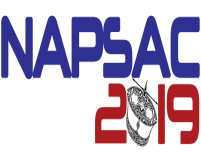 Why iGFMAS?
iGFMAS came about as a result of the decision to adopt Accrual Accounting for prudent fiscal management
New 
Economic 
Model
Four Key Measures of the Financial & Reporting Reform is to implement the following initiatives:
NEM
1
Adopt accrual accounting for prudent fiscal 
management
2
Strengthen expenditure control
Bureaucratic
Reforms
Fiscal 
Discipline
& 
    Reforms
3
Improve fiscal policy institutions & processes
4
Implement efficient broad-based tax for revenue & fiscal stability
Policy Measures For Public Sector Transformation
Improving quality 
of  Human Resources
in Civil Service
5
Strengthening
National Policy
Formulation
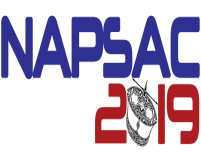 Adoption of  Accrual Accounting
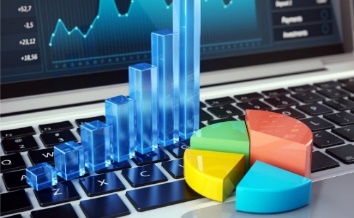 Empowering Ministries and Agencies to be financially accountable  for their respective revenues and expenditures
Better financial management through complete view of government assets and liabilities
Adds depth to the accountability and transparency of the management of public sector resources
iGFMAS
Accrual Basis
03
01
02
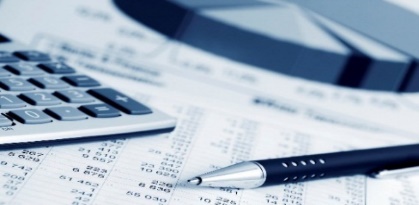 6
GFMAS
Modified Cash Basis
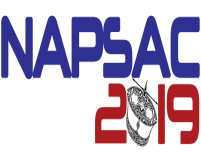 Implementation Strategy
Setting of Accounting Policies 
IPSAS Gap Analysis
Setting of Accounting Standards
  (MPSAS)
Amendment of legislation and rules
Liaise with AG Chambers’ for  advice
Law &
 Regulation
Standards & 
Policies
Change Management
Buy-in from all relevant parties
Involvement of all personnel 
 in the Public Sector accounting 
 service.
Human Capital Development
Develop accounting system
System Gap Analysis.  
Fully integrated with OBB and 
other relevant systems.
Human
 Resources
Process & 
Technology
7
[Speaker Notes: There were more than 1,500 RICEFW * where 557 programs were developed for 23 sub-modules consisting of 355 processes and 978 reports]
The Journey
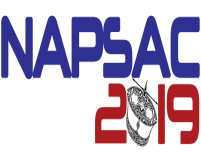 EOT Application 
Requirement Gathering 
System Development
Strategized Go Live Approach (R1 & R2)
Deferred Go Live to 2018
Expansion of scope
Go Live (R2)
Optimization
Continuous Improvement
Gap Fit Analysis
VM Lab
Procurement Process
Deferred  Go Live to 2016
Requirement Gathering 
System Development
2019
2012
2014
2016-2017
2015
2018
2010 - 2011
2013
Project Evaluation by MAMPU 
PwC as PMO Project
Deferred Go Live to 2017
Changed of PD & PMO  
Expansion & additional scope of work
Increase Project Ceiling  
Appoint SI
Project Kick Off 
Requirement Gathering 
System Development
iGFMAS  Go Live (R1)
EOT Approved
Fine Tuning
NEM Report
SRI Lab
8
[Speaker Notes: 2015 evaluation by MAMPU –scope  to reasons for delayed ( 2 projects igfmas & u customs)
 The Findings:

1. Complexities of the projects – a big transformation
Original plan development  18 months (development of the system concurrent with the policy /dasar))
NZ took  5 years, Australia  6 years 
UK 10 years

2. Scope under estimate by vendor  - think accounting in Government differ fr  private sector 
 initial  project team 100 , SME or SAP related consultant difficult to get due to myGST implementation at the same time 
SME in October but the contract starts in April 2013
Solution Architect in Dec 2014

3. Differ the Akta Perakaunan Akruan – the impact
Due to the short time line, JANM & Vendor agreed to emphasise the development to accrual but when differ to 1.1.2016 Dual Ledger need to be build 
2016 – discussion to consider the application EOT by iA or to terminate the SI 

3 times deferred  the go live date
 Ist --- 30 Nov  2014 (fr 1.1.15 to 1.1.16) impact Cash Based FS has to be tabled to the Parliament – dual ledger 
Tangguh pembentangan undang berkaitan di Parliament – impact go live to 2016
Maintenance of espkb & gfmas to continue – Teliti  under receivableship. Can’t continue. Lantik iA 
2nd --- KSP letter 2015 ( fr 1.1.2016 – 1.1.2017) fo ensure the readiness & completeness as well as the stability (mantap) of the system]
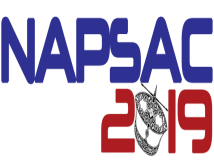 iGFMAS Challenges
NEW SYSTEM REQUIREMENT
Centralised Server & Database
Dual Transaction & Reporting
Adaptation Of Accrual Accounting
SYSTEM 
IMPLEMENTATION
1
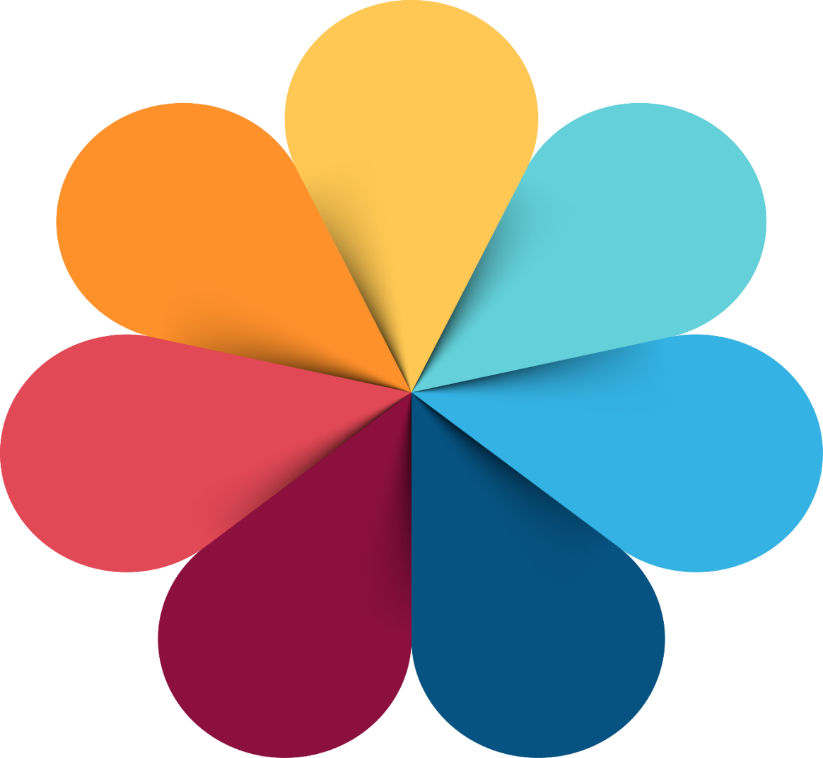 7
System slow performance
Change management
User familiarisation
SYSTEM DEVELOPMENT
Tight timeframe
Concurrent policy & system development 
Massive and evolving new requirements
2
HUMAN RESOURCES
6
Scarce resources 
Maintaining talent
PROJECT GOVERNANCE
3
Long procurement process
Multiple layer of governance
DOCUMENTATION
5
9
Massive system and operational documentation
NEW REGULATIONS
4
Amendment of Act, Rules
    and Regulations
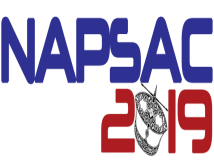 Lessons Learnt
Feasibility Study & Findings  From Operational, Policy Maker View
1
5
Firm And Complete Business Requirements Before System   Development Start
6
Establish Comprehensive SOP before system Go Live
2
Realistic Timeline
3
Identify And Maintain The Right Talent To Carry Out System Development
7
Minimum Customization
4
Rigorous Sharing Of Knowledge Between The Project Team
8
Enhance Coordination & Teamwork
9
Improve Communication
10
[Speaker Notes: Involvement of SME too late – MPSAS & Government Accounting]
Way Forward
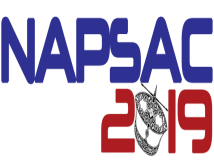 1
Transfer Of Technology
Continuous Improvements
2
Enhancing  Knowledge
3
Complete Documentation
4
Leveraging System Function
5
6
Data Migration Transition Period
Implementation of BSP/ISP 2019-2023
7
11
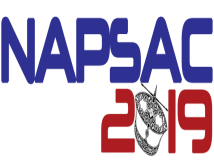 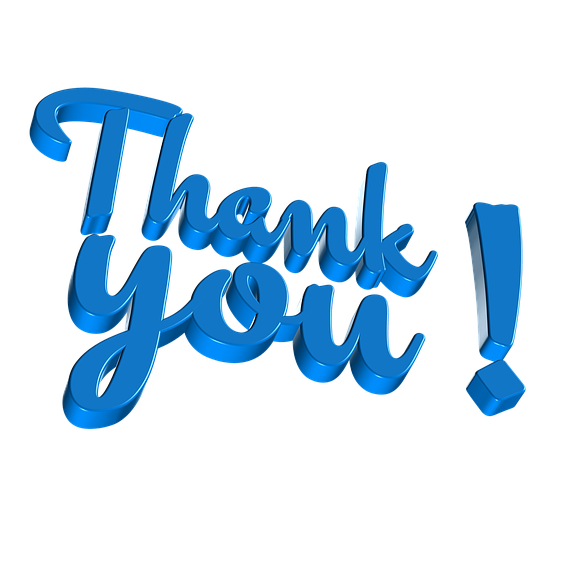 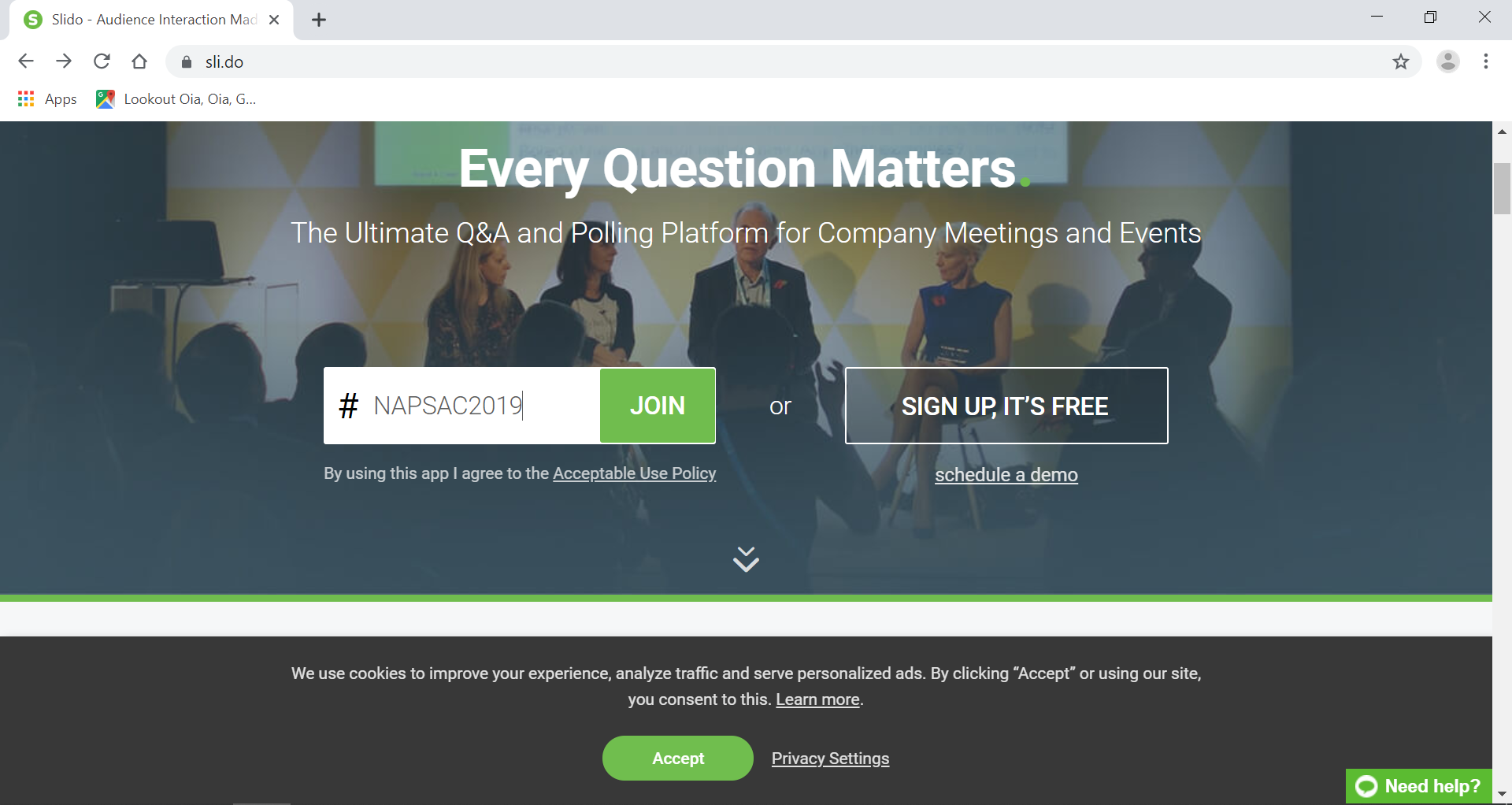 Slido
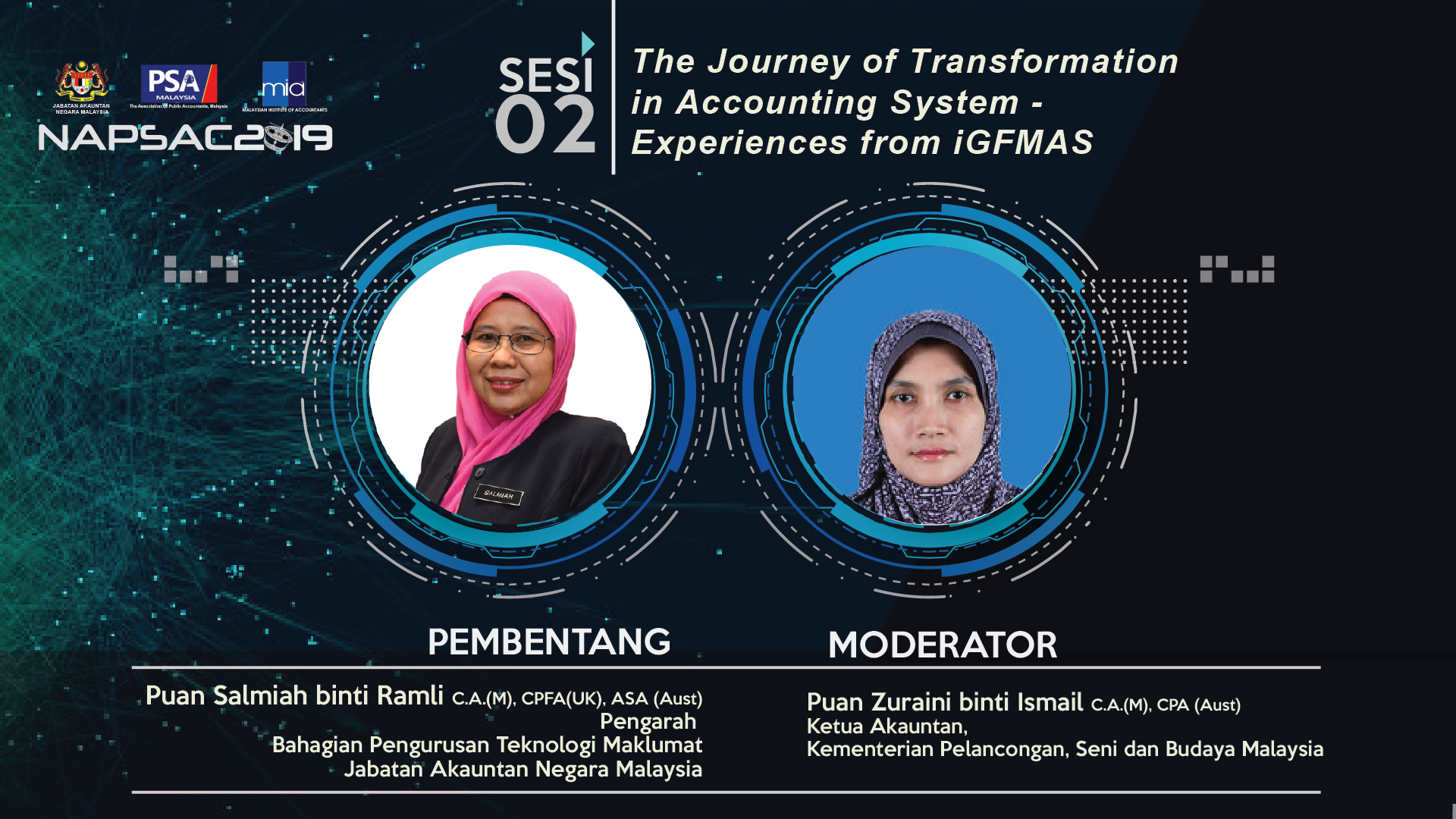 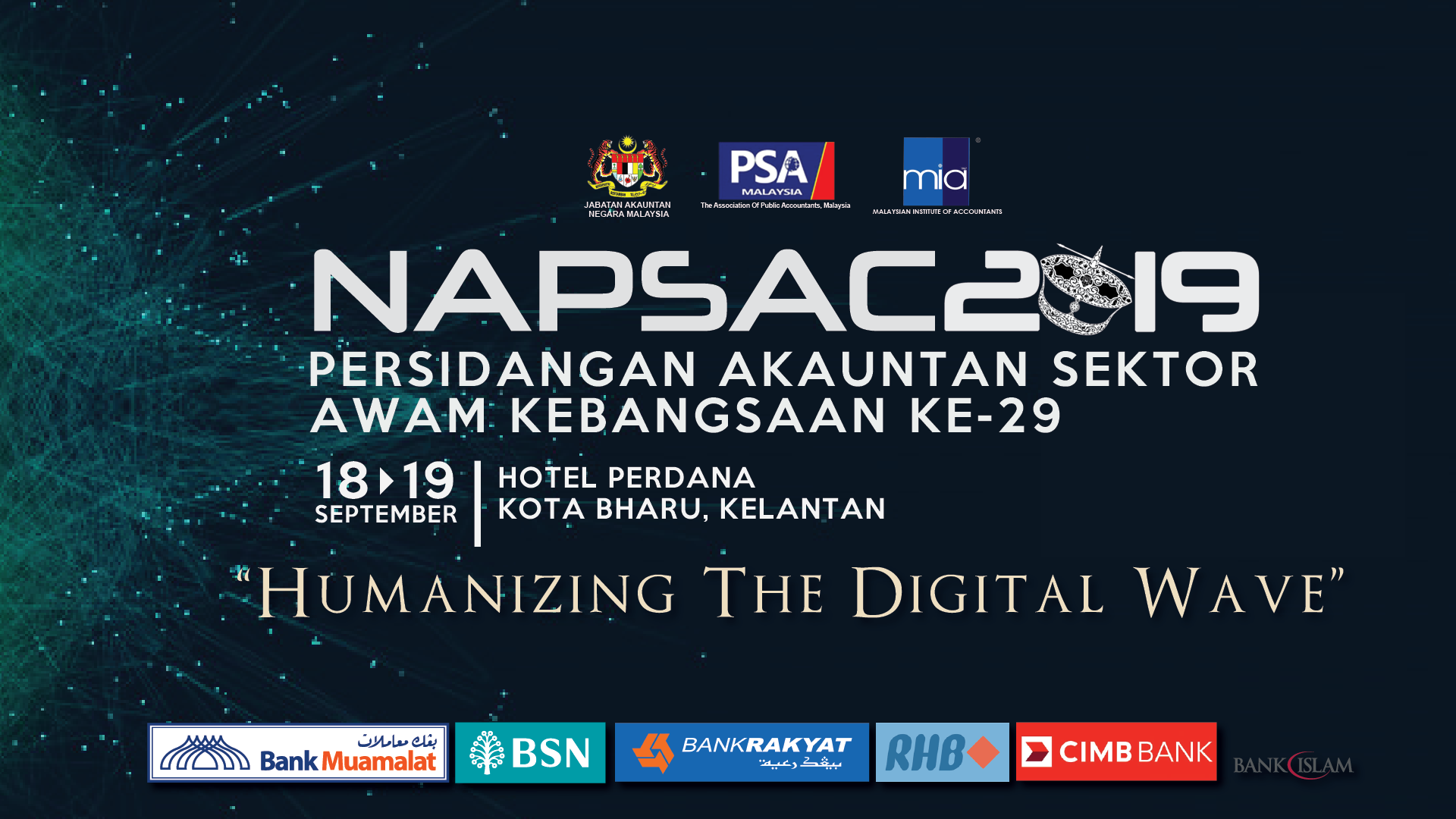 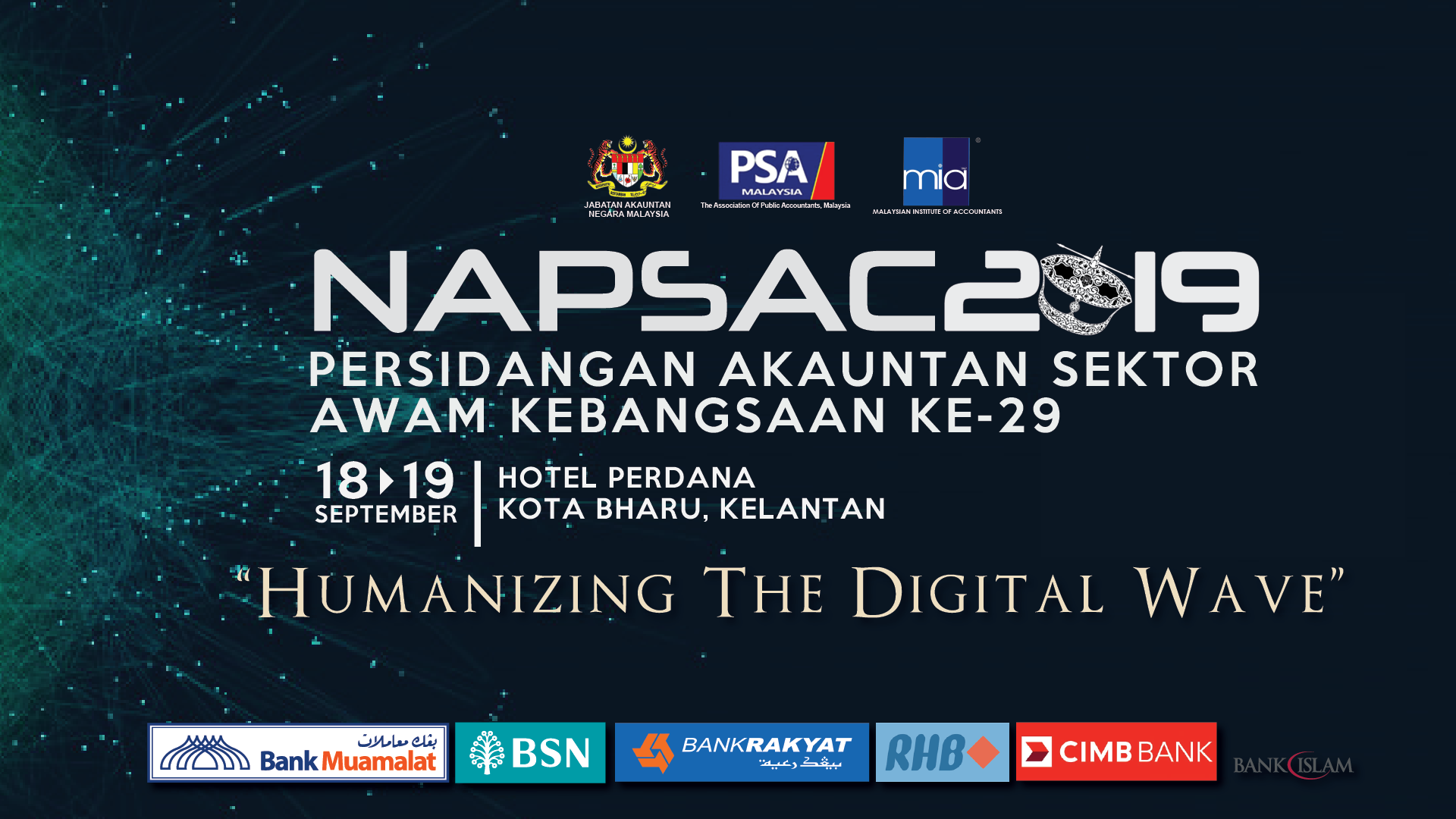